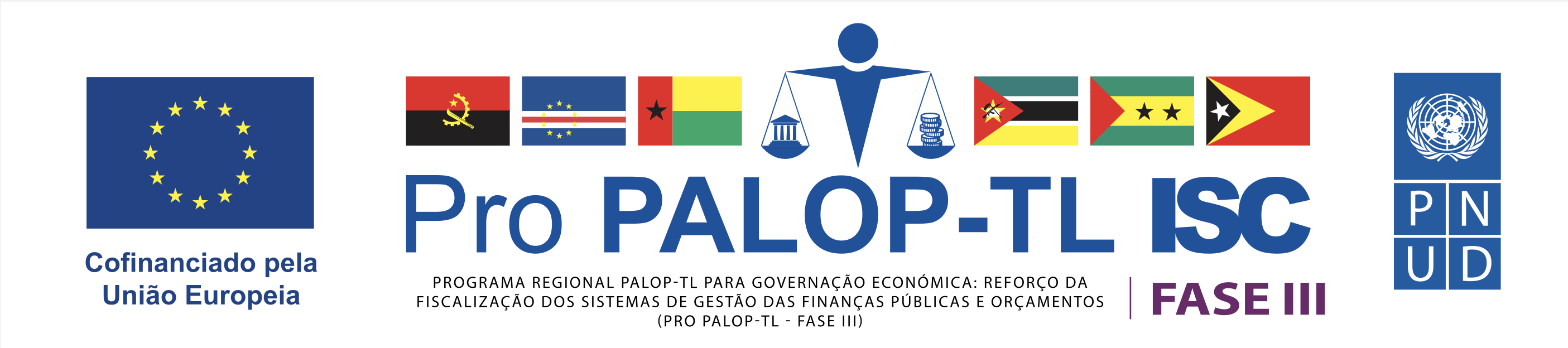 Orçamento Sensível ao Género Conceitos básicos
Damaris Rosabal, Especialista em Género
Selo de Género para Instituições Públicas PNUD
OBJETIVOS DA SESSÃO
Desenvolver uma compreensão básica da OSG
01
Entender os principais processos e desafios
02
Entender o papel das diferentes partes interessadas
03
Fornecer uma visão geral das metodologias e ferramentas OSG
04
Identificar pontos de entrada para OSG nociclo orçamental
05
Definindo a OSG?
Uma abordagem de governança fiscal que considera e aborda a igualdade de género na concepção, alocação e monitoramento de orçamentos governamentais e gastos públicos .
Uma aplicação da integração da perspectiva de género nas finanças públicas com foco no orçamento (despesas e receitas).
Integrar uma perspectiva de género em cada etapa do ciclo orçamentário .
“O orçamento sensível ao género é um bom orçamento”
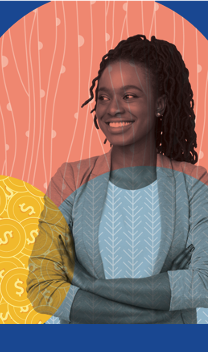 A implementação da OSG considera?
O que o GRB considera?
Receitas e despesas orçamentais;
Necessidades reais de mulheres e homens; 
Fossos de género: em políticas, planos, orçamentos;
Quadros de políticas, necessidades de reforço de capacidades e monitorização;
Impacto das políticas orçamentais existentes na igualdade de género
[Speaker Notes: Manita
Olha para….Receitas e despesas orçamentais : impacto no estatuto socioeconómico, oportunidades e questões de igualdade

Analisa… Necessidades reais de mulheres e homens : considera as necessidades e interesses reais de mulheres e homens (já que são diferentes), quais desigualdades existem e se estas são levadas em consideração no processo de orçamento a nível central e local

Olha para….Lacunas de género: em políticas, planos, orçamentos
Por exemplo, no Uzbequistão…

Analisa… a criação de quadros de políticas facilitadoras, mecanismos de reforço de capacidades e de monitorização para apoiar a responsabilização perante as mulheres
Como as políticas orçamentais existentes podem ter impacto na igualdade de género : isto não requer necessariamente a atribuição de mais fundos ou a separação dos orçamentos por sexo
 
 a. NECESSIDADES : Necessidades e interesses reais e únicos de mulheres e homens (uma vez que são diferentes) e se estes são tidos em conta no processo de orçamentação a nível central e local
b. Lacunas de género : em políticas, planos, orçamentos
1. Garante que haja alinhamento entre estes – por exemplo, muitos têm NDPs e GAPs, mas não têm orçamento para isso
 
 
a. Intervenções : as políticas fiscais sensíveis ao género consideram intervenções para colmatar as lacunas existentes
1. A reconstrução de desastres é uma oportunidade de construir de uma forma que elimine as restrições enfrentadas pelas mulheres.
  
b. Criação de quadros de políticas facilitadoras , mecanismos de reforço de capacidades e de monitorização para apoiar a responsabilização perante as mulheres
c. Como as políticas orçamentais existentes podem ter impacto na igualdade de género : isto não requer necessariamente a atribuição de mais fundos ou a separação dos orçamentos por sexo
1. Sabemos que políticas que levam em conta a dinâmica de gênero mitigarão os impactos dos desastres de forma mais eficiente, sem agravar as lacunas de gênero existentes.
1. Receitas e despesas : impacto no status socioeconômico, oportunidades e questões de igualdade, bem como incidência fiscal.]
A OSG não é ....
Uma medida para aumentar os gastos gerais do governo
Um orçamento separado para mulheres e homens
Sobre a redução das dotações orçamentais ou o aumento dos impostos sobre os homens
Um foco nos gastos orçamentais apenas em questões femininas
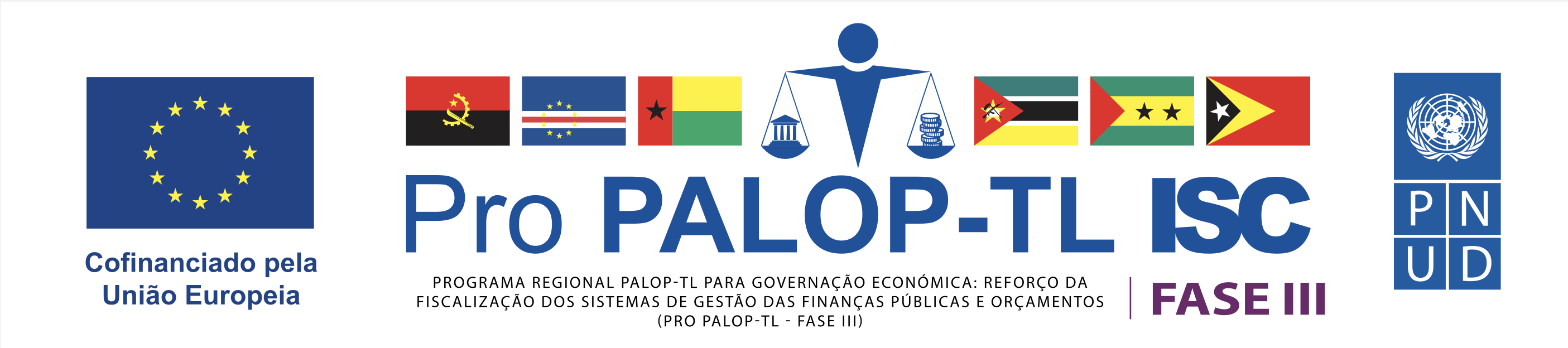 Porque a OSG? Objetivos e Benefícios
[Speaker Notes: O orçamento sensível ao género é um bom orçamento]
A OSG pode ajudar a ...
B
D
Promover uma alocação mais eficaz e eficiente de recursos no orçamento:
Reformular as prioridades de gastos e não aumentar os gastos públicos em geral
Reestruturar programas dentro dos setores
A
C
Promover transparência orçamental e responsabilização
Trazer para a discussão o impacto das políticas ficais na igualdade de género
Traduzir os compromissos sobre igualdade de género e empoderamento das mulheres em dotações orçamentais
A OSG pode ajudar a ...
F
E
Fortalecer o seguimento e monitoria por parte da cidadania
E
G
Promover o crescimento económico inclusivo em consonância com a Agenda 2030
Avançar para um orçamento inclusivo e participativo no espírito da boa governação
Promover os direitos humanos e combater a discriminação
“Não me diga o que você valoriza – mostre-me seu orçamento e eu lhe direi o que você valoriza!”
Parcerias e coordenação em OSG
Fazer com que as finanças públicas funcionem para as mulheres e para os homens – para o público – não é apenas uma questão do Ministério das Finanças
Requer coordenação e cooperação entre várias partes interessadas
Cada um posicionado de forma única para exercer influência e impulsionar mudanças
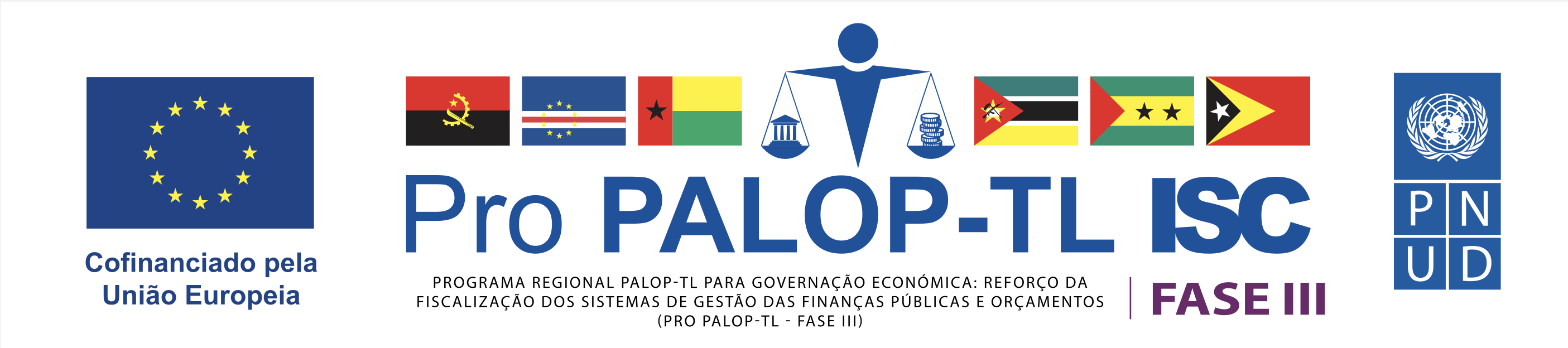 OSG no Ciclo Orçamental
[Speaker Notes: O orçamento sensível ao género é um bom orçamento]
Orçamentação Sensível ao Género no Ciclo Orçamental
Ingredientes essenciais
Integrar as perspetivas de género em todas as fases dos processos orçamentais e de planeamento
Análises orçamentais de género
A
Parcerias: Coordenação com atores internos e partes interessadas externas
B
Políticas Estratégicas com base em análises de género
C
Ferramentas diferentes para momentos diferentes
Ex ante
Ex post
Avaliação das necessidades de género
Circulares de convocação de orçamento sensível ao género
Declarações de orçamento de gênero
Revisão de gastos
Auditoria de Desempenho de Género
Relatórios de auditoria sensíveis ao género .
Concorrente
Alocação de recursos
Análise de orçamento sensível ao género
Marcadores de género
Desafios
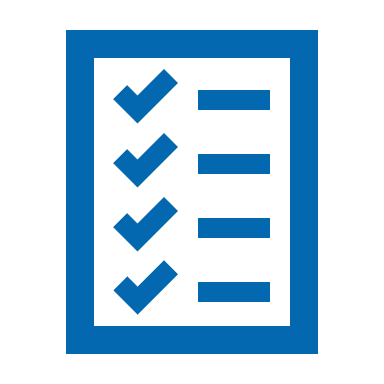 [Speaker Notes: Prioridades governamentais conflitantes, instabilidade política e vulnerabilidade a choques externos (covid, impactos climáticos, guerras) podem representar desafios para iniciar o processo de GRB e garantir que ele seja implementado de forma sustentável.
O que é fundamental lembrar, no entanto, é que mulheres e meninas em particular são desproporcionalmente impactadas em tempos de crise, instabilidade e choques externos.
Uma GRB eficaz pode mitigar eficazmente estes impactos desproporcionais se for implementada de forma eficaz
Além disso, há uma série de desafios e complexidades que sustentam o motivo pelo qual a avaliação de impacto da OGP não foi amplamente implementada.
o Tempo para ver o impacto : em muitos casos, os resultados da igualdade de gênero podem ser difíceis de medir e podem exigir tempo (além dos ciclos orçamentários padrão) para determinar os impactos reais. Será importante garantir que isso seja bem compreendido e que as intervenções que exigem um tempo significativamente maior para entender seu impacto não sejam avaliadas antes do recomendado e que orçamento suficiente seja alocado para permitir que esses impactos de longo prazo se materializem.
o Indicadores multissetoriais : Como o Orçamento exige que diversas organizações/setores produzam orçamentos que são então consolidados, os indicadores de igualdade de gênero devem ser adaptados para serem relevantes aos vários setores e organizações envolvidos na criação dos Orçamentos.
o Dados : Uma limitação fundamental na avaliação efetiva de impacto de orçamentos de gênero pode ser a disponibilidade de dados desagregados por sexo. Se esses dados não existirem/não forem coletados atualmente, uma oportunidade fundamental de investimento será desenvolver sistemas para produzir e coletar dados desagregados por sexo e outros dados sobre o uso de serviços públicos, como a política impacta grupos de gênero específicos.
· Ferramentas para medir o impacto devem considerar essas limitações e buscar superá-las apoiando instituições para produzir esses dados no nível do orçamento e do beneficiário. As avaliações devem ser capazes de informar os ciclos orçamentários e somente então garantirão a sustentabilidade de longo prazo do orçamento responsivo ao gênero.]
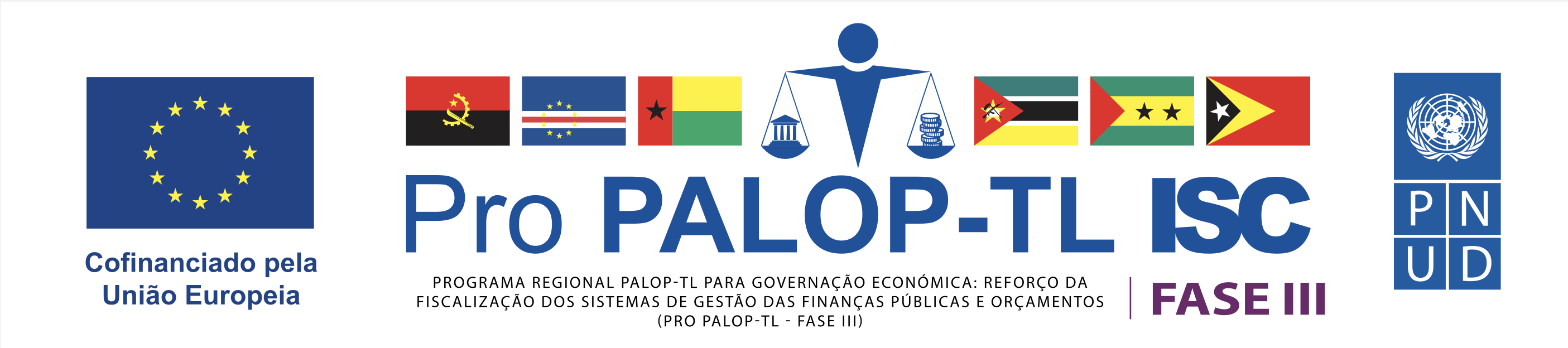 Obrigada